VYSOKÁ ŠKOLA TECHNICKÁ A EKONOMICKÁ
V ČESKÝCH BUDĚJOVICÍCH


NOVOSTAVBA MATEŘSKÉ ŠKOLY



Autor práce:	Jiří Janovský
Vedoucí práce:	Ing. Blanka Pelánková
Oponent práce:	Ing. Arch. Lucie Křížová
NOVOSTAVBA MATEŘSKÉ ŠKOLY

MOTIVACE A DŮVODY K ŘEŠENÍ DANÉHO PROBLÉMU

DŮLEŽITOST VYBRANÉ ČÁSTI OBJEKTU
MOŽNOST VLASTNÍHO VÝBĚRU VARIANTY


CÍL PRÁCE

DOPRACOVÁNÍ ČÁSTI PROJEKTOVÉ DOKUMENTACE DO PODOBY PROJEKTU PRO PROVÁDĚNÍ STAVBY
VÝBĚR STŘEŠNÍ KONSTRUKCE A JEHO VYHODONOCENÍ
NOVOSTAVBA MATEŘSKÉ ŠKOLY


ZÁKLADNÍ ÚDAJE

LOKALITA
UMÍSTĚNÍ NA POZEMEK
PŘIPOJENÍ NA INŽENÝRSKÉ SÍTĚ
KAPACITA
PROVOZNÍ ŘEŠENÍ
TECHNICKÉ ŘEŠENÍ
KONSTRUKČNÍ ŘEŠENÍ
VNITŘNÍ ROZVODY
NOVOSTAVBA MATEŘSKÉ ŠKOLY

SITUAČNÍ VÝKRESY
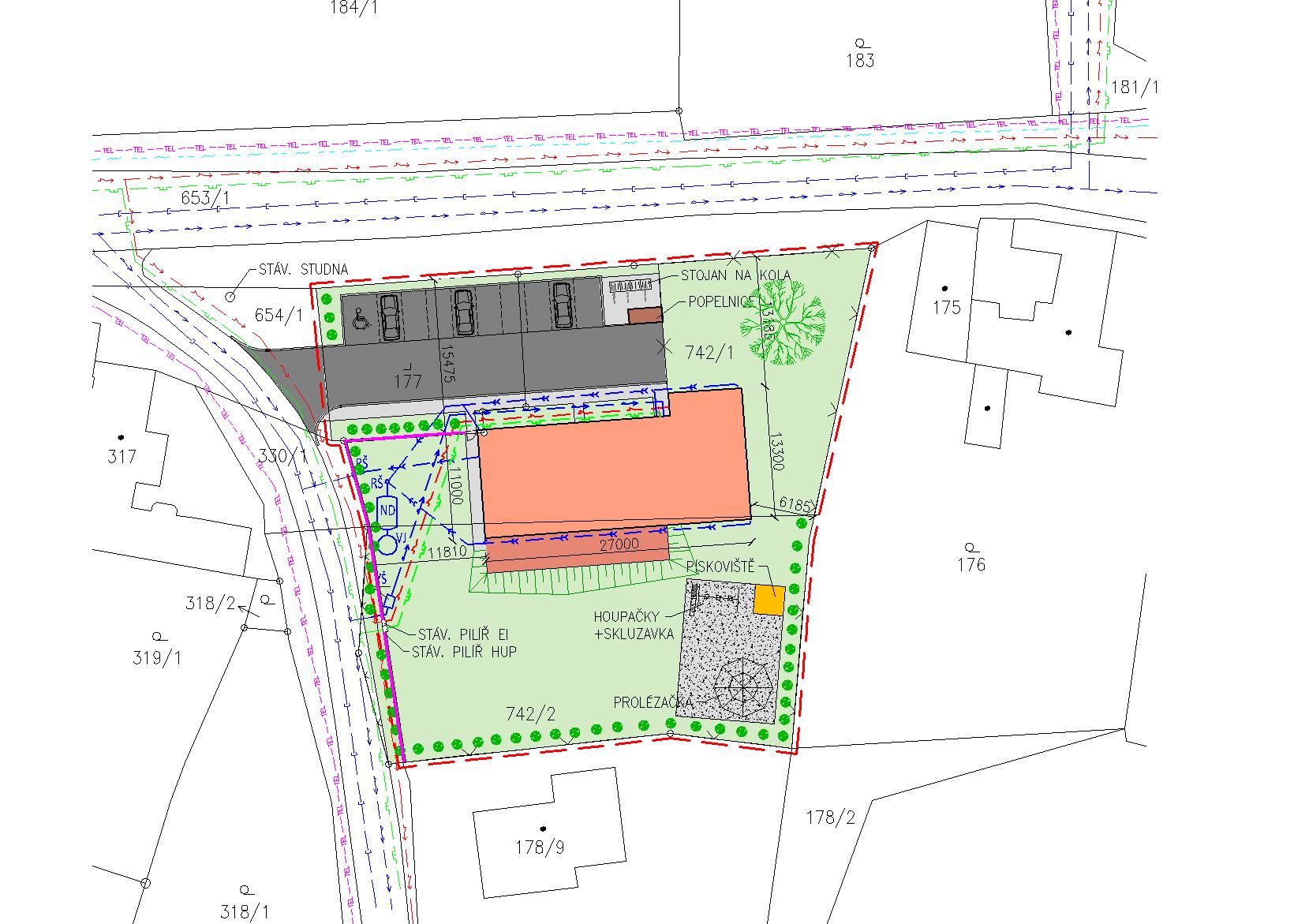 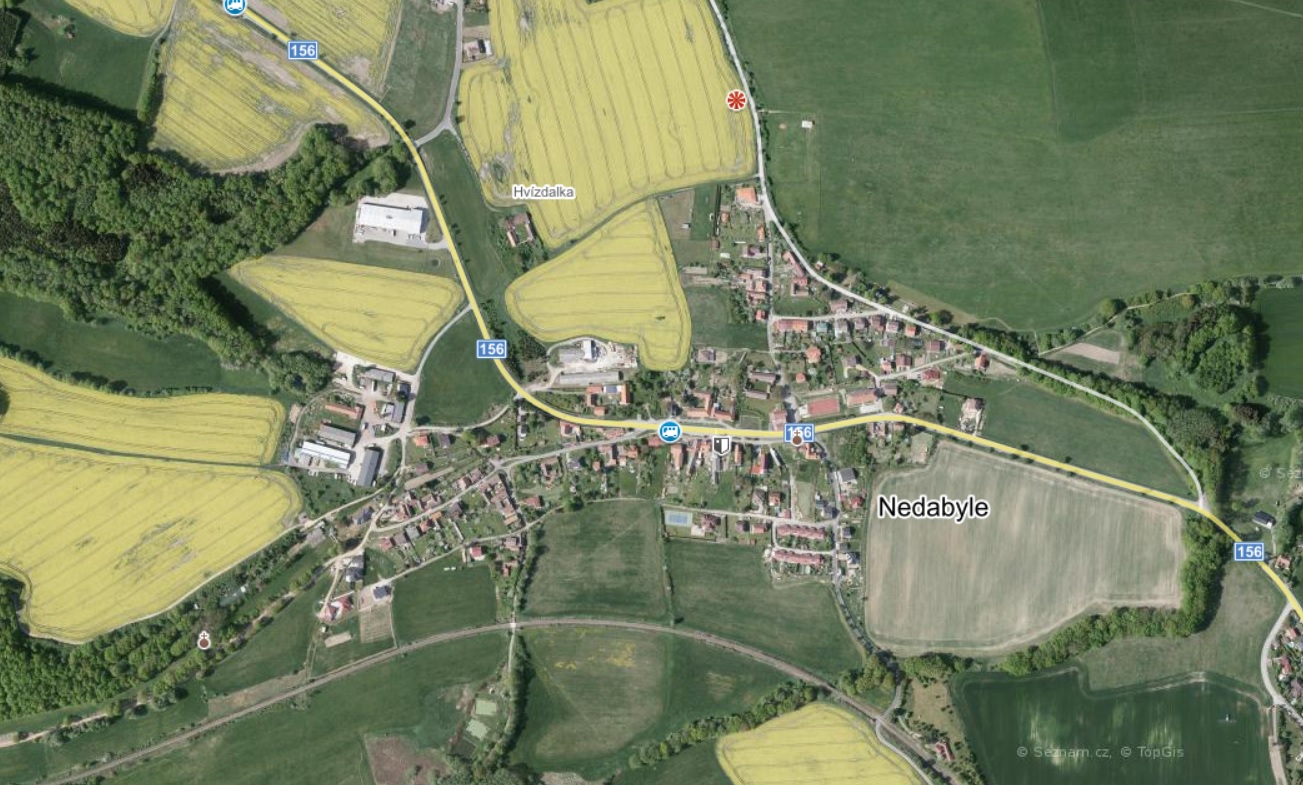 Zdroj: vlastní
Zdroj: Mapy.cz, zákres vlastní
NOVOSTAVBA MATEŘSKÉ ŠKOLY

PŮDORYS 1.NP
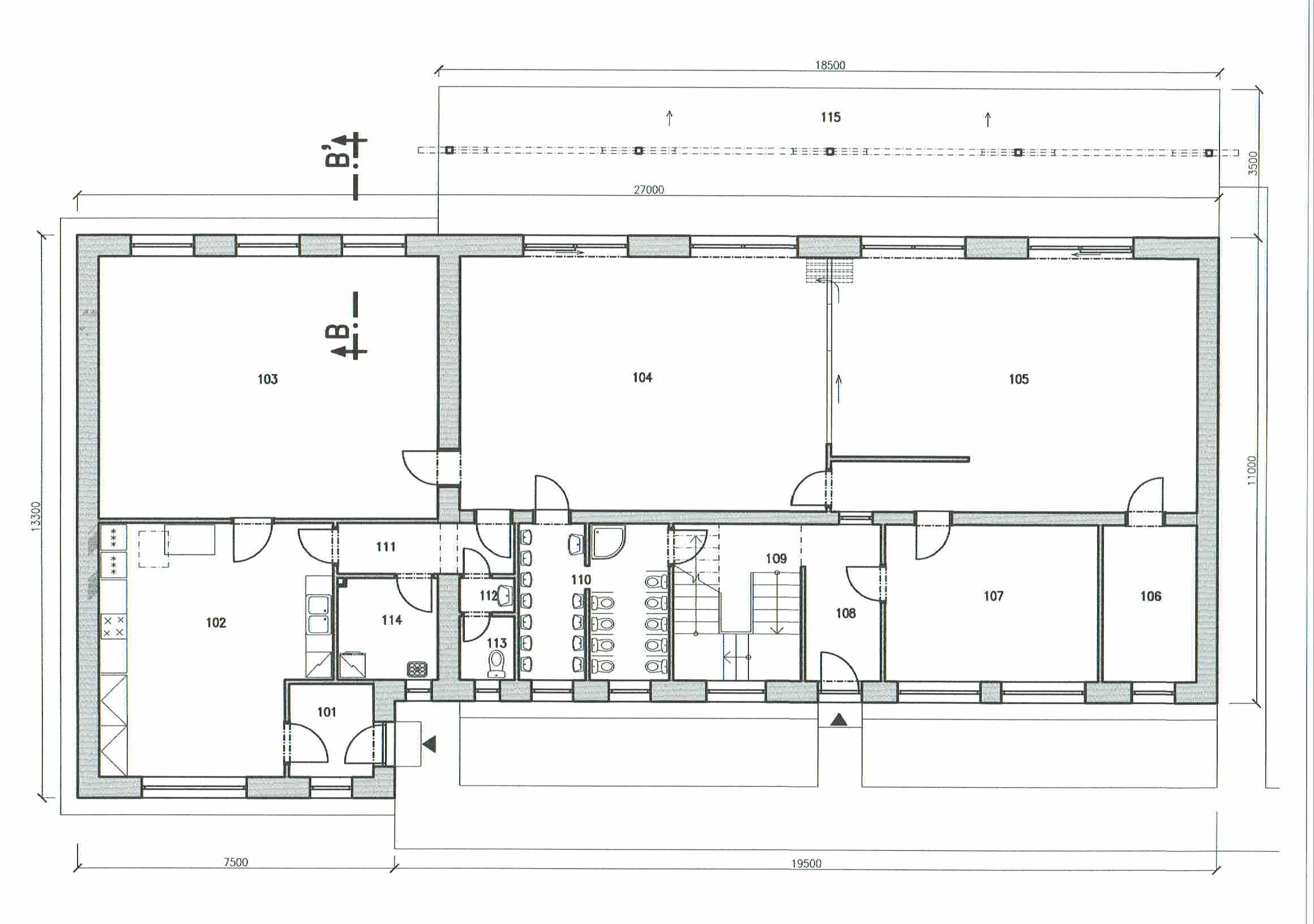 Zdroj: vlastní
NOVOSTAVBA MATEŘSKÉ ŠKOLY

PŮDORYS 2.NP
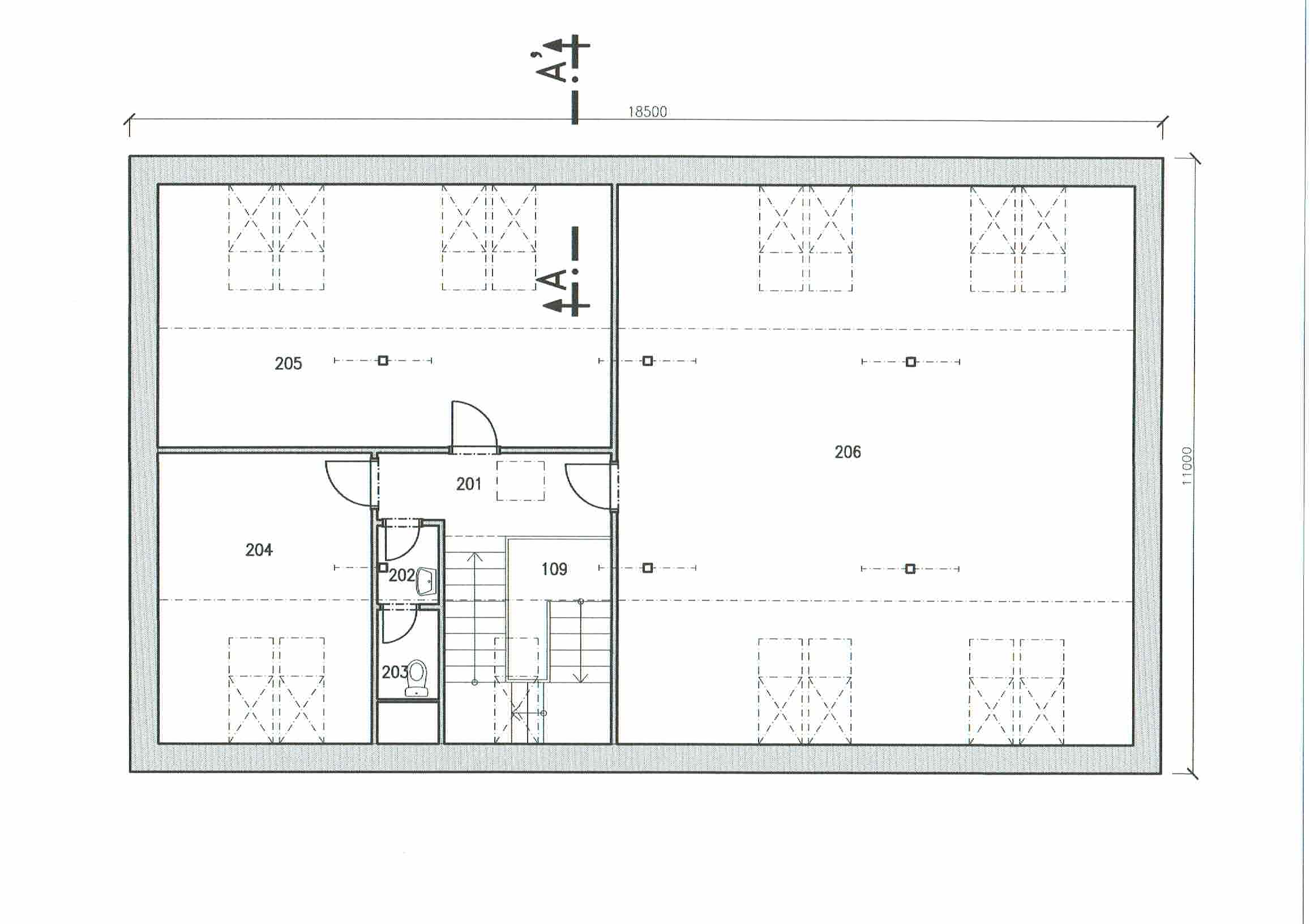 Zdroj: vlastní
NOVOSTAVBA MATEŘSKÉ ŠKOLY

VÝZKUMNÉ OTÁZKY

POSOUZENÍ VHODNOSTI TVARU STŘECHY VZHLEDEM K OKOLÍ
POSOUZENÍ KONSTRUKCE KROVU A STŘEŠNÍ KRYTINY VZHLEDEM K TYPU OBJEKTU


METODY POSUZOVÁNÍ A VÝSLEDKY

NÁVŠTĚVA OBECNÍHO ÚŘADU A MÍSTA STAVBY 
POROVNÁVÁNÍ TYPŮ STŘECH A STŘEŠNÍCH KRYTIN
NOVOSTAVBA MATEŘSKÉ ŠKOLY

OKOLÍ MÍSTA STAVBY
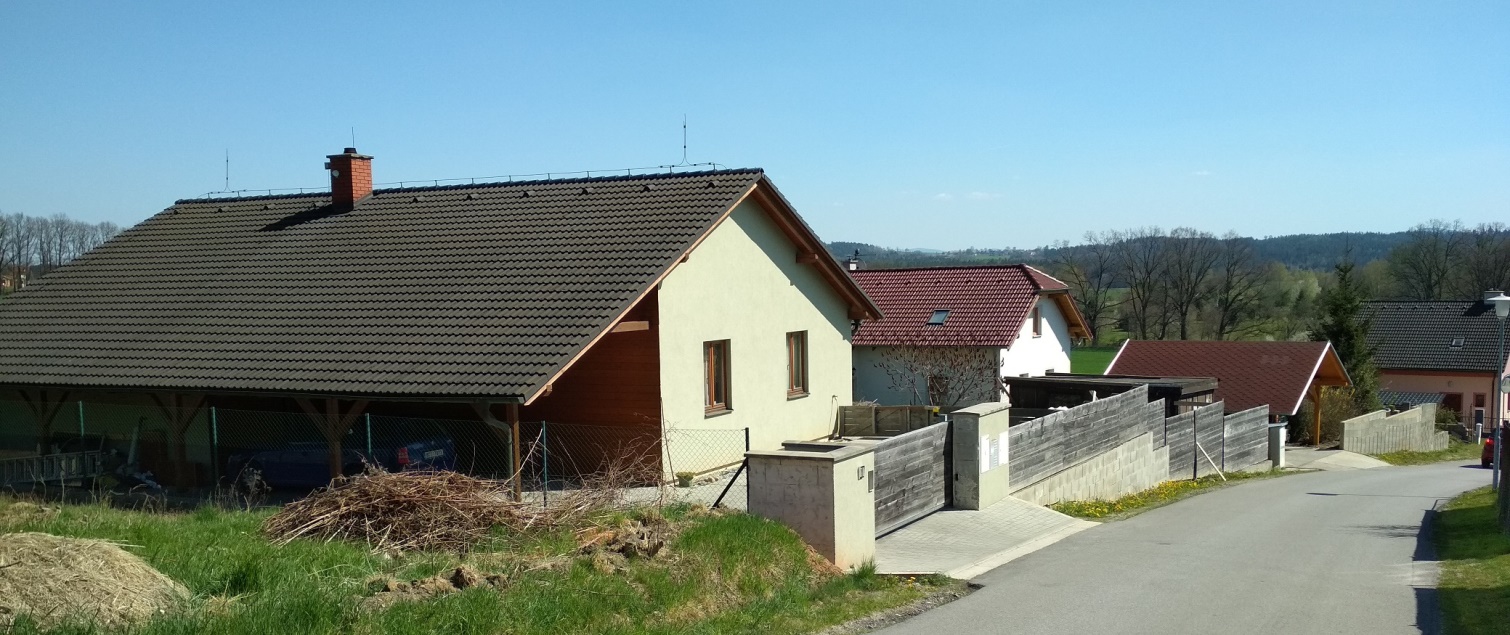 Zdroj: vlastní
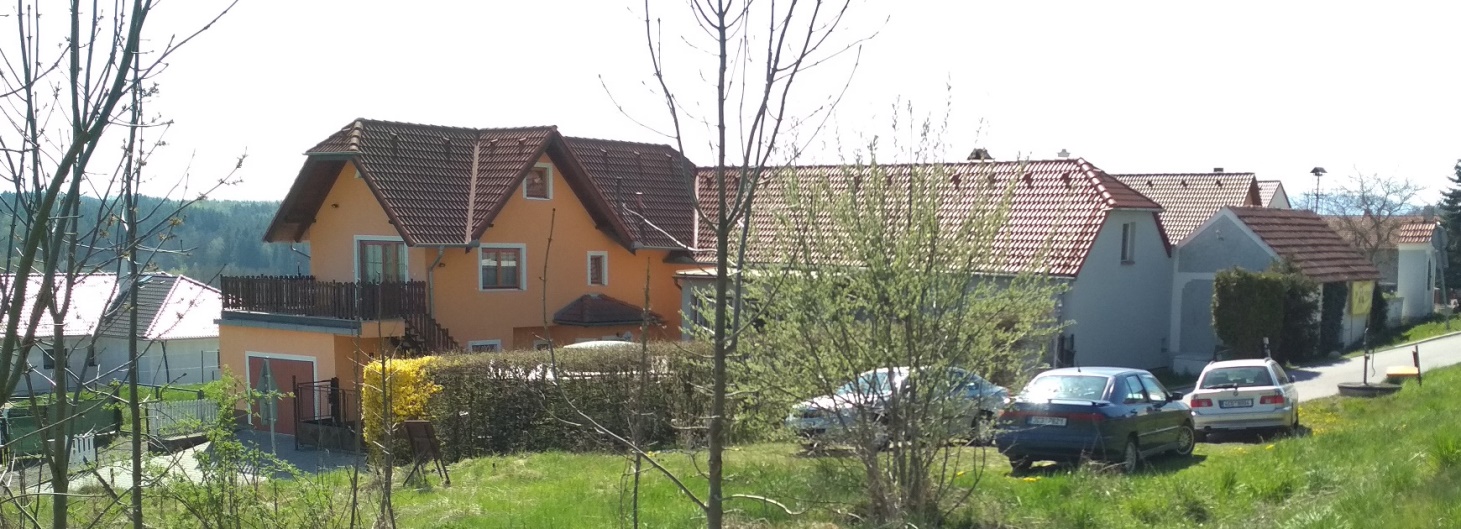 Zdroj: vlastní
NOVOSTAVBA MATEŘSKÉ ŠKOLY

BRAMAC TEGALIT
Zdroj: kstrechy.cz
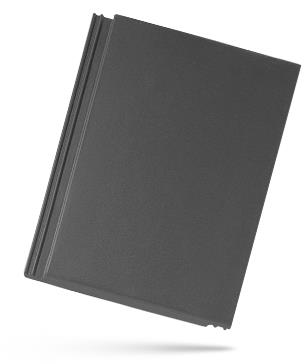 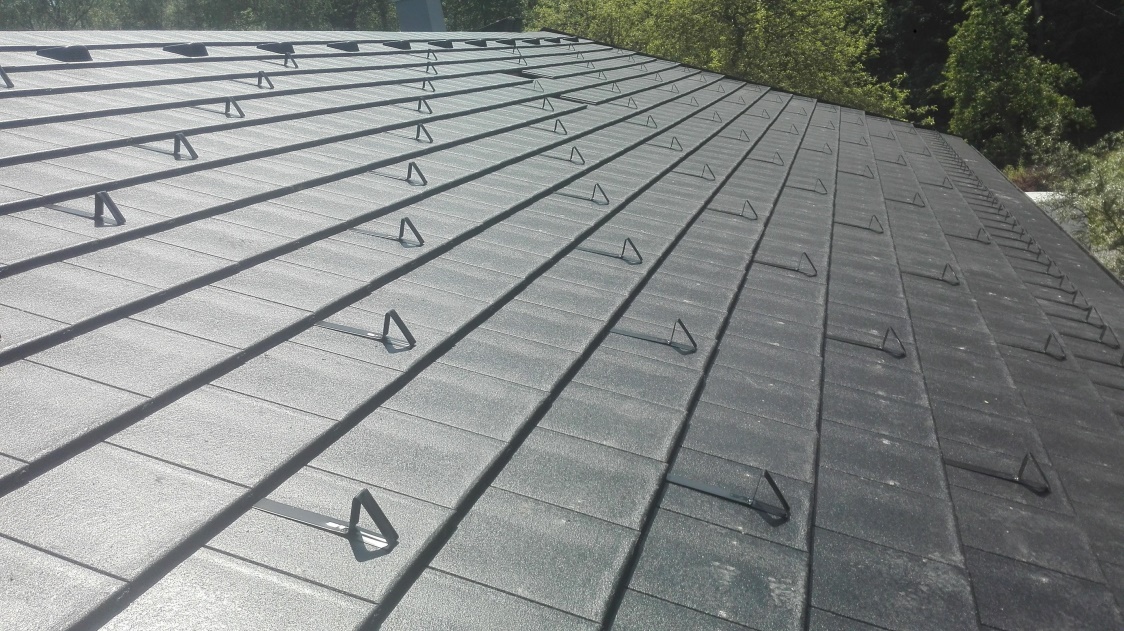 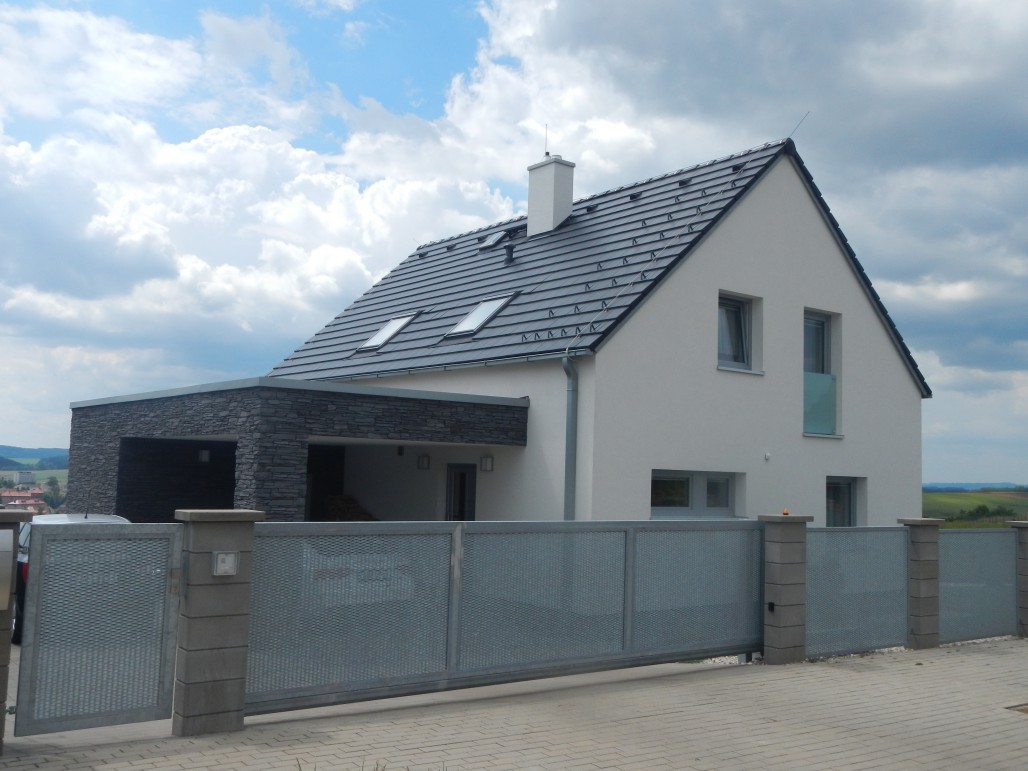 Zdroj: bramac.cz
Zdroj: bramac.cz
NOVOSTAVBA MATEŘSKÉ ŠKOLY

POROVNÁNÍ STŘEŠNÍCH KRYTIN
BRAMAC TEGALIT VS JINÉ PLOCHÉ KRYTINY
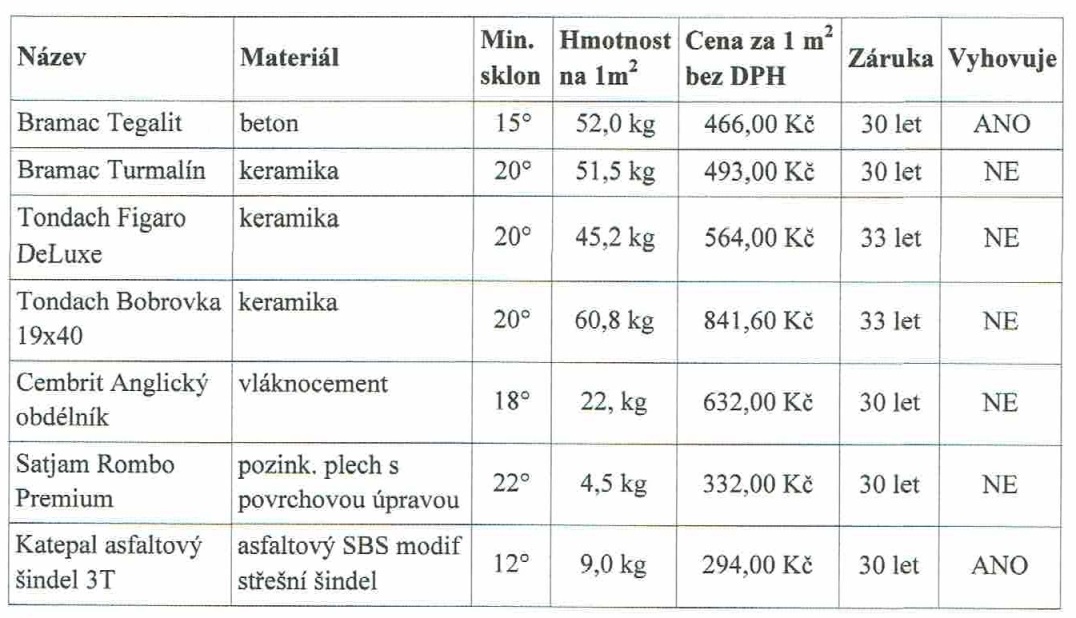 Zdroj: vlastní
BRAMAC TEGALIT VS PROFILOVANÉ KRYTINY
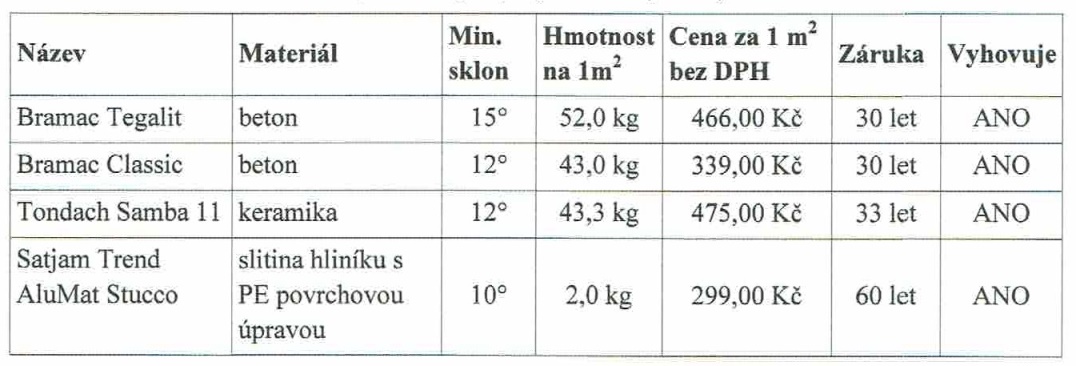 Zdroj: vlastní
NOVOSTAVBA MATEŘSKÉ ŠKOLY

DETAILY STŘEŠNÍHO PLÁŠTĚ
ŘEZ A – A´
ŘEZ B – B´
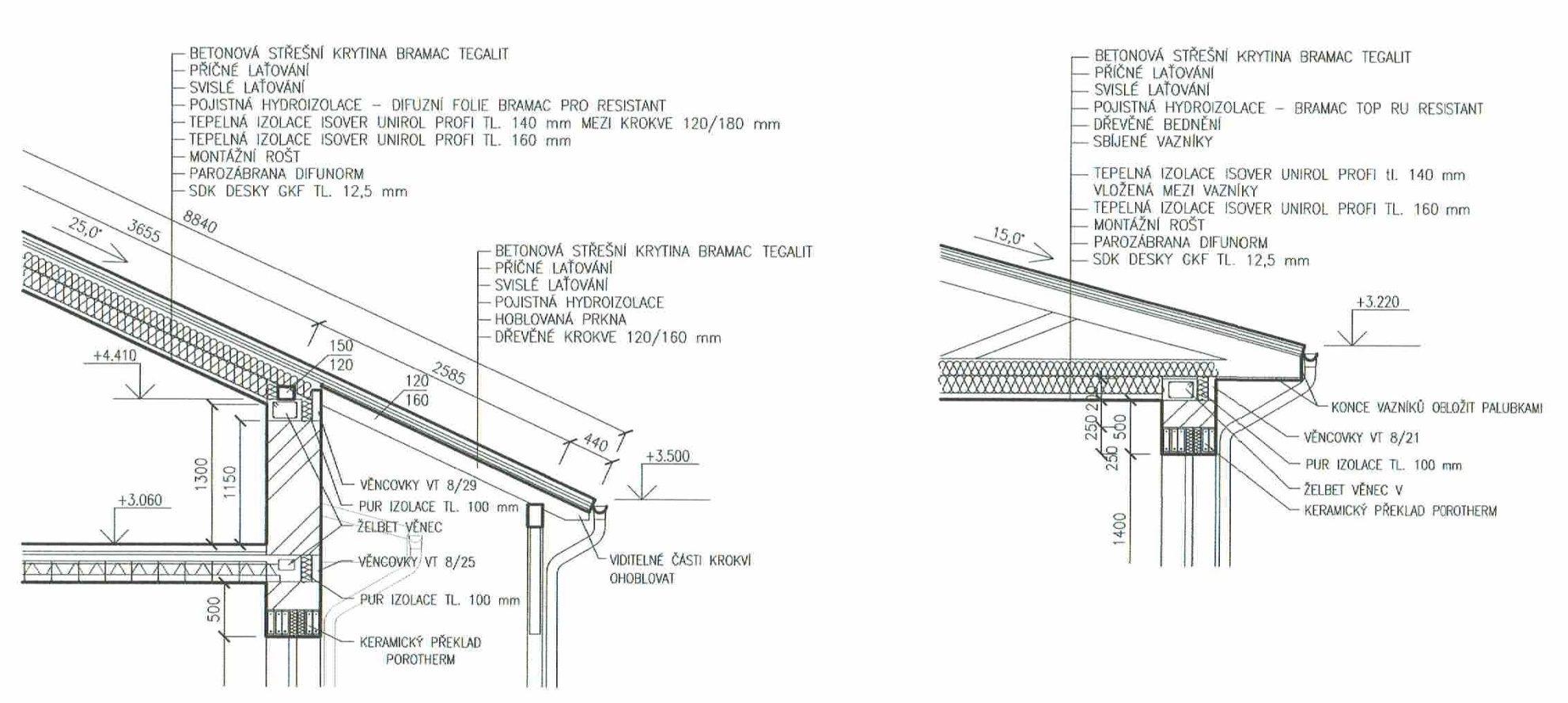 Zdroj: vlastní
NOVOSTAVBA MATEŘSKÉ ŠKOLY

POHLEDY
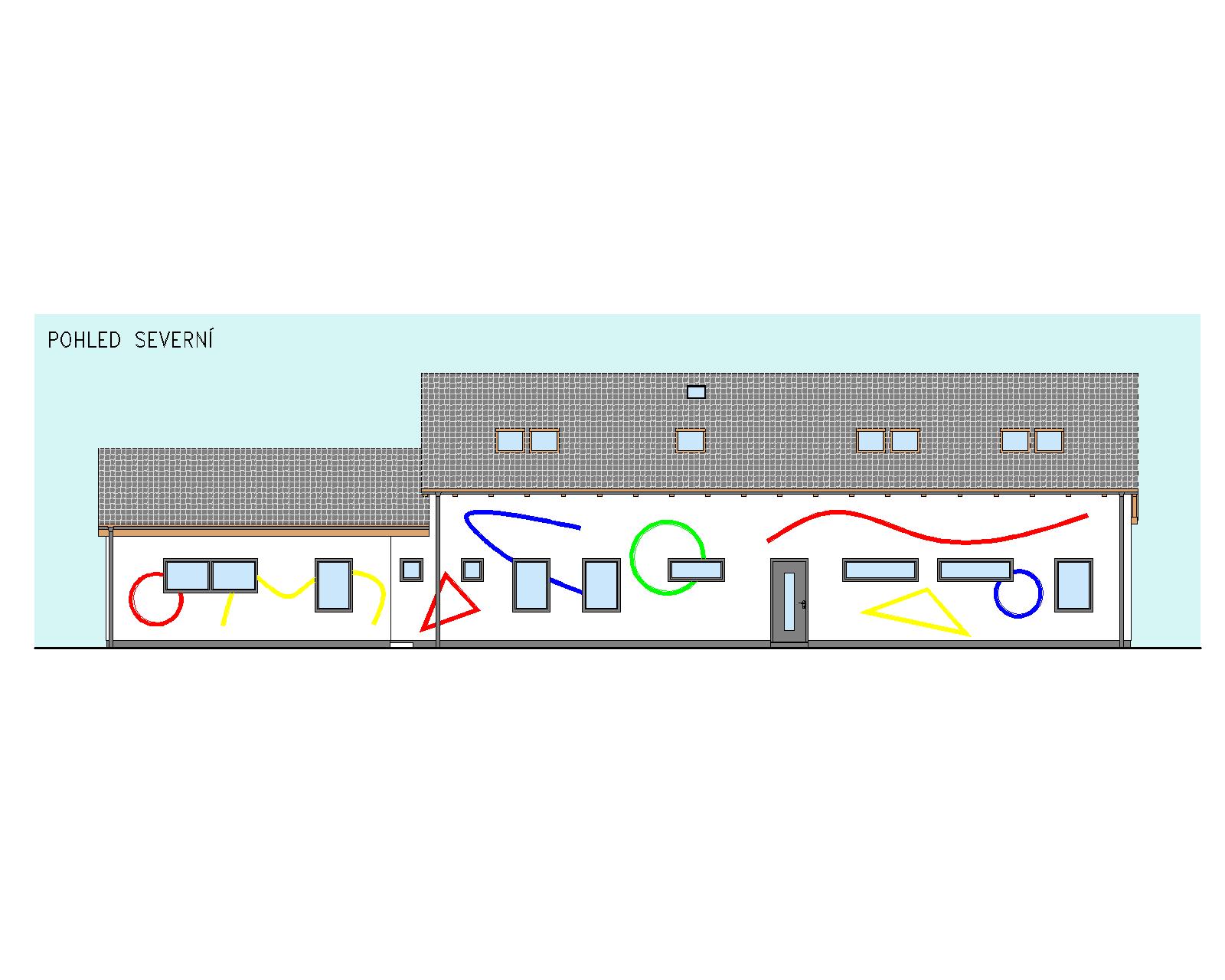 Zdroj: vlastní
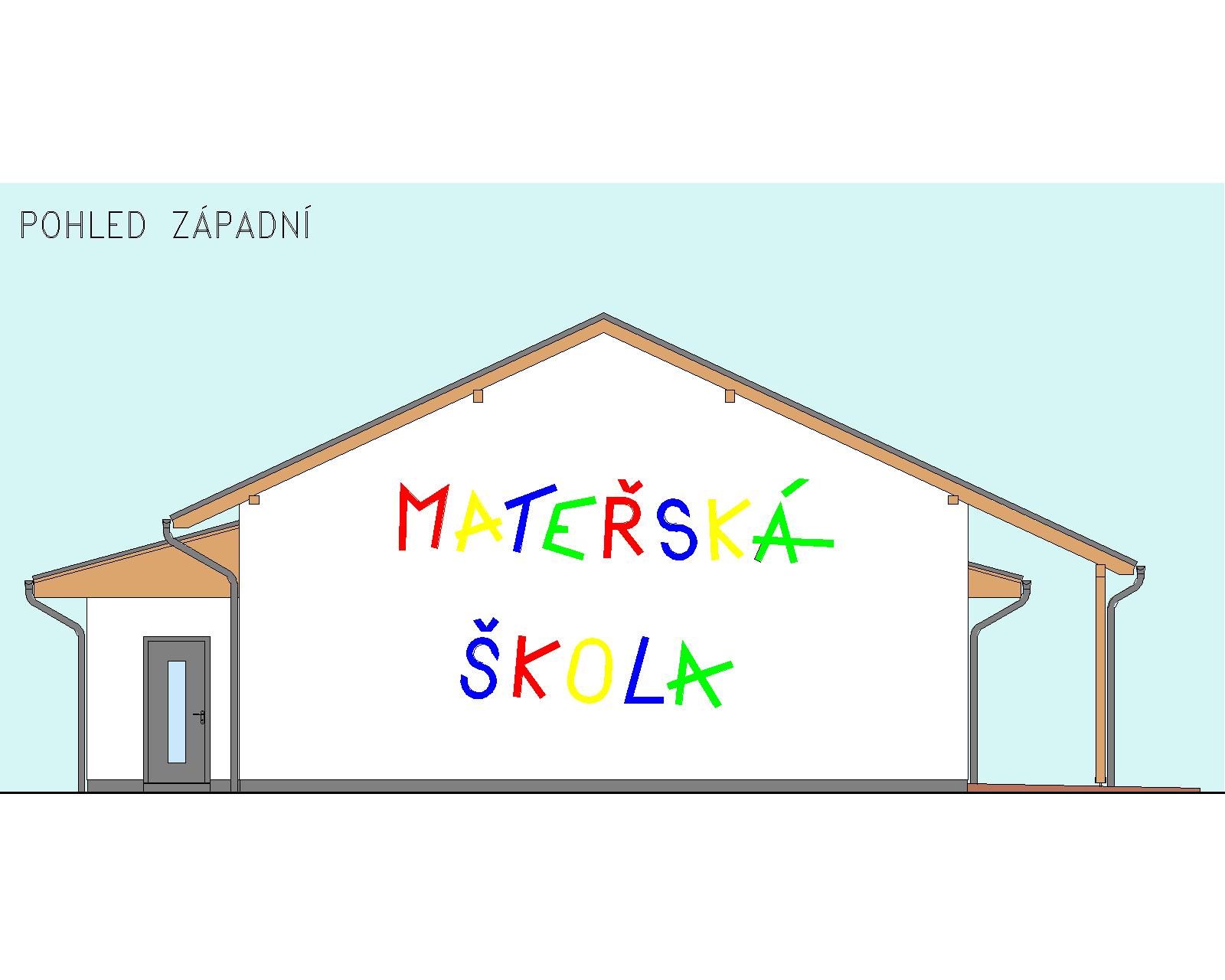 Zdroj: vlastní
NOVOSTAVBA MATEŘSKÉ ŠKOLY

POHLEDY
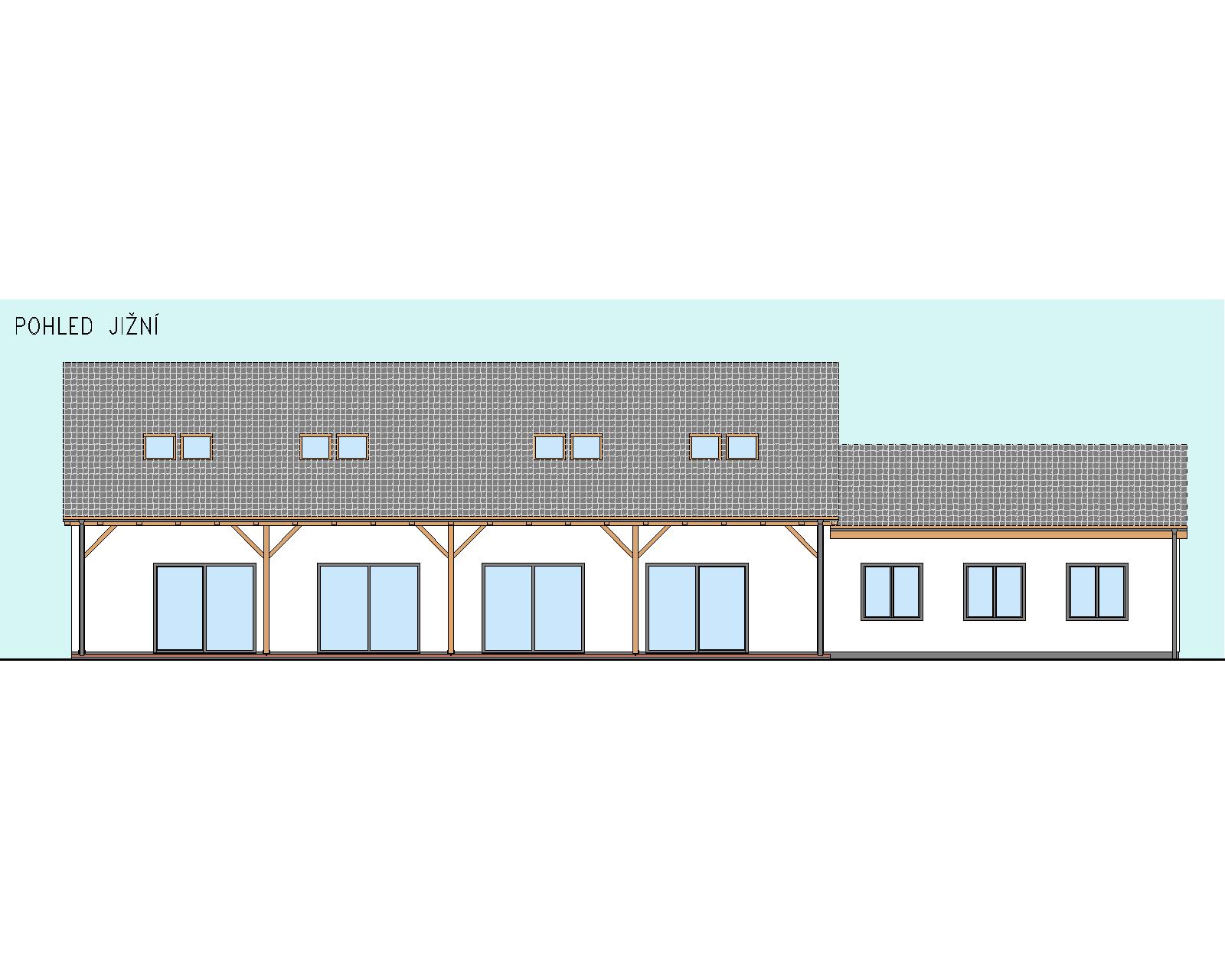 Zdroj: vlastní
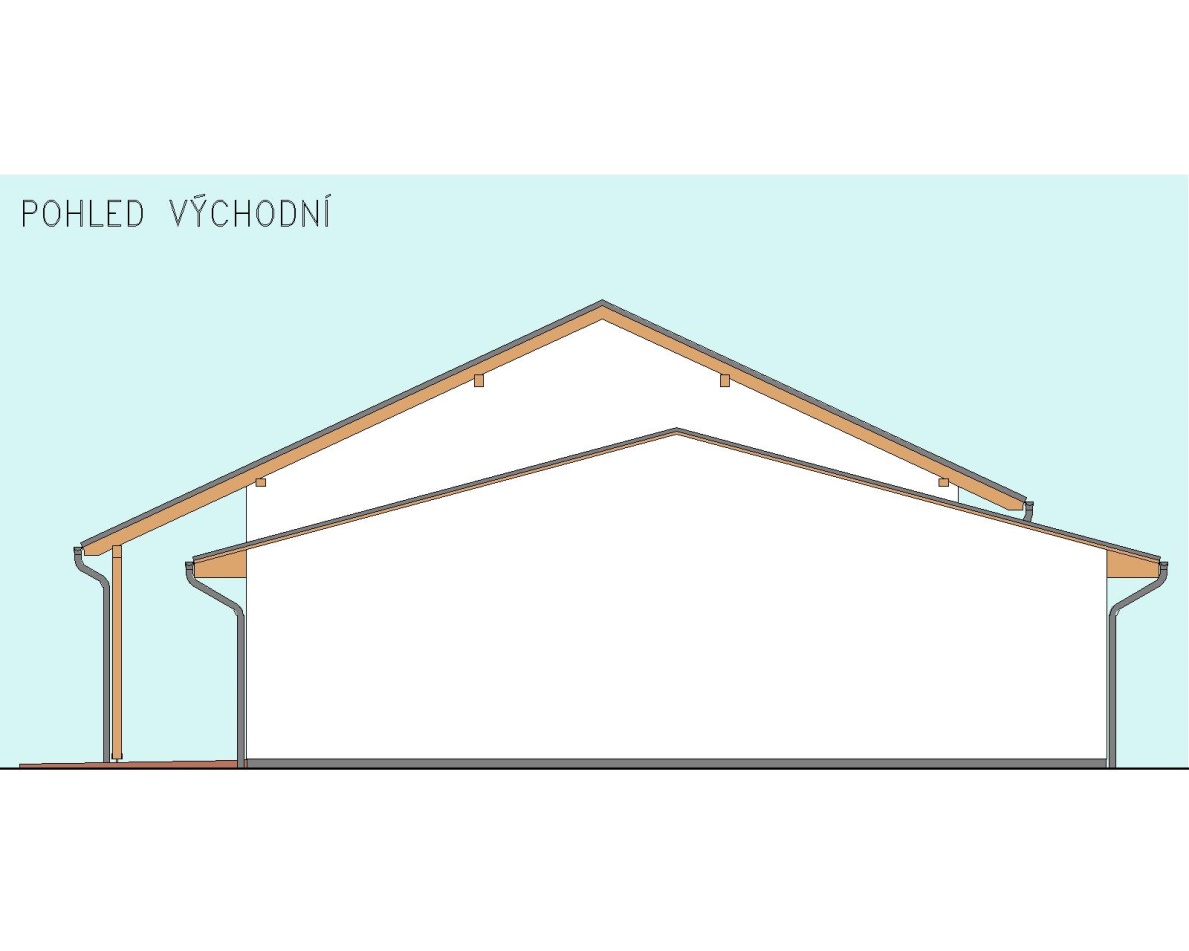 Zdroj: vlastní
NOVOSTAVBA MATEŘSKÉ ŠKOLY

ZÁVĚREM

ZHODNOCENÍ VÝSLEDKŮ
NUTNÁ ŘÁDNÁ KOMUNIKACE MEZI OBJEDNATELEM A DODAVATELEM PD


DOTAZY
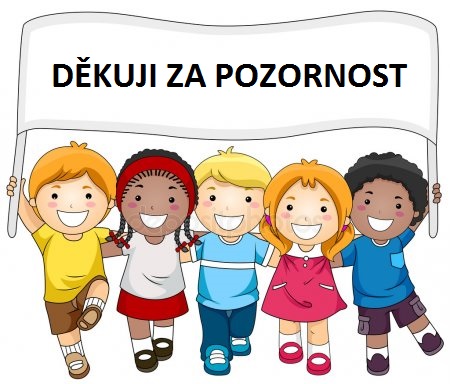